感恩遇见，相互成就，本课件资料仅供您个人参考、教学使用，严禁自行在网络传播，违者依知识产权法追究法律责任。

更多教学资源请关注
公众号：溯恩高中英语
知识产权声明
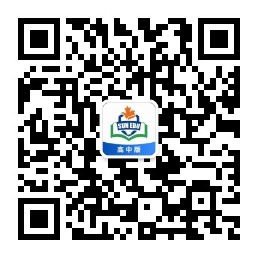 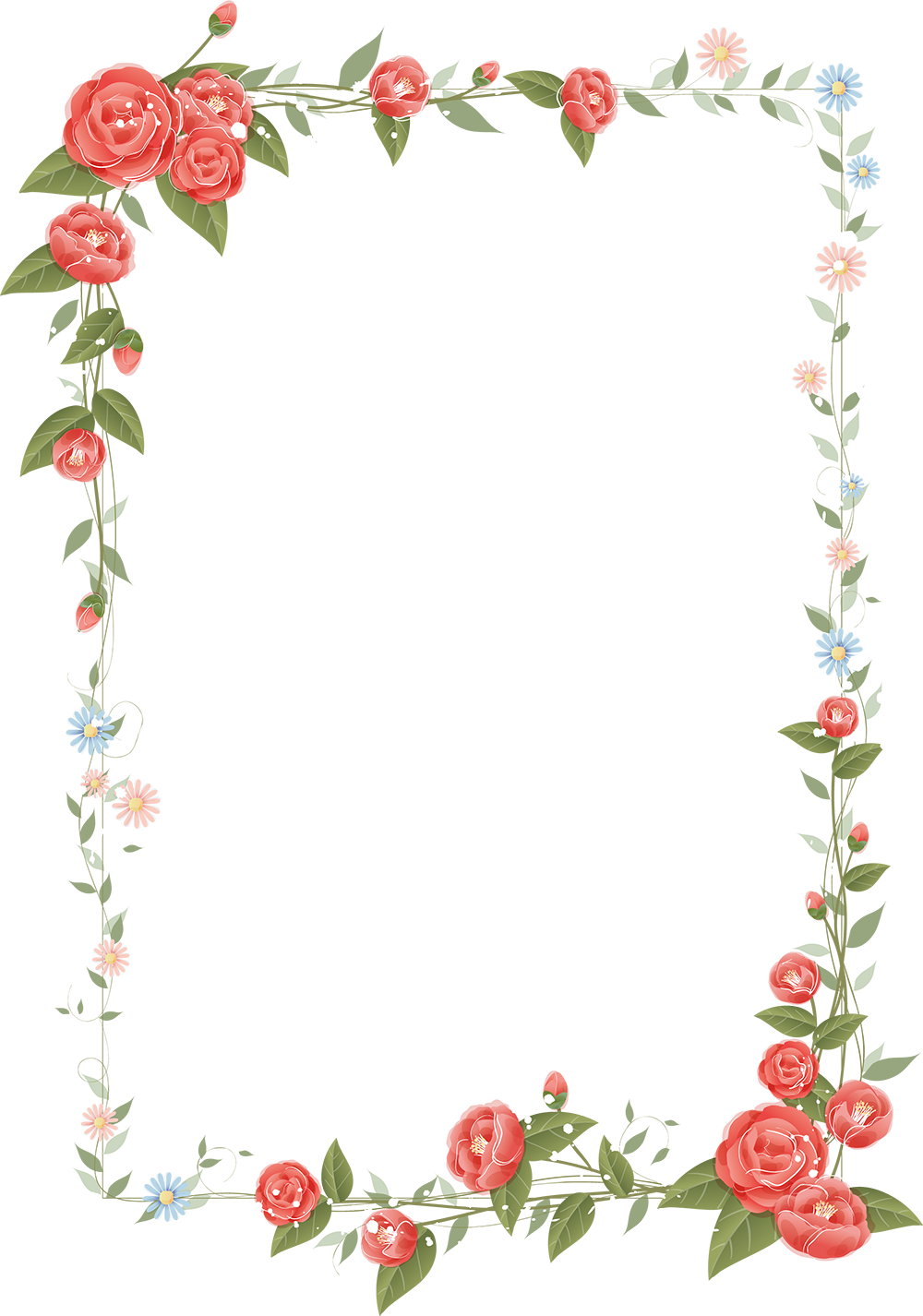 Z20高三返校考应用文写作讲评
感谢信+读书心得
陈星可, 天台中学
202108
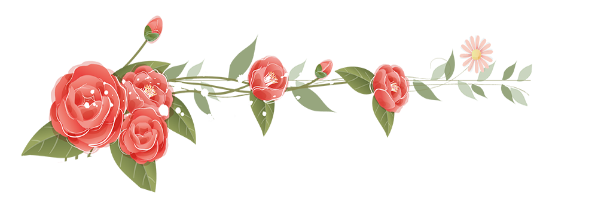 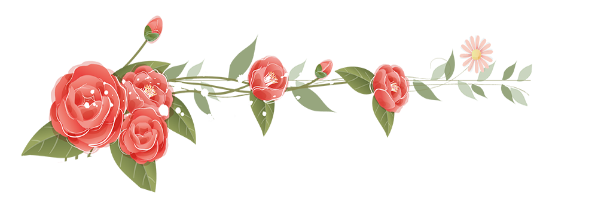 Z20名校联盟（浙江省名校新高考研究联盟）2022届高三第一次联考（返校考）应用文：

  假定你是李华。你的英国朋友Philip送给你一本英语读物，你读后收获颇多。请你给他写一封email，内容包括：
  1.表示感谢；  
  2.分享阅读收获。  
注意：
  1.词数80左右；  
  2.可适当增加细节，以使行文连贯。
假定你是李华。你的英国朋友Philip送给你一本英语读物，你读后收获颇多。请你给他写一封email，内容包括：
  1.表示感谢；  
  2.分享阅读收获。
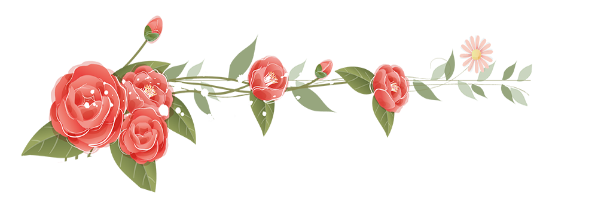 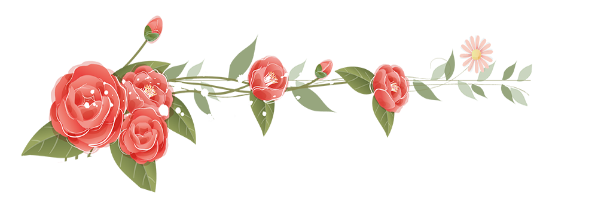 1.类型：感谢信
2.时态：一般现在时态+一般过去时态
审题
3.人称：第一、第二人称
4.要点：表示感谢+分享阅读收获+再次感谢
Layout
1.感谢你送的书
2.分享阅读体验
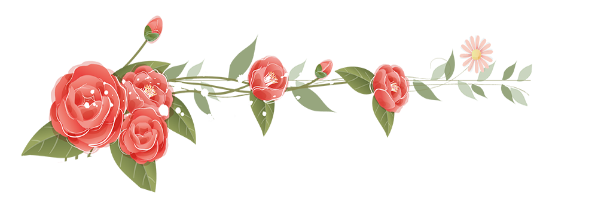 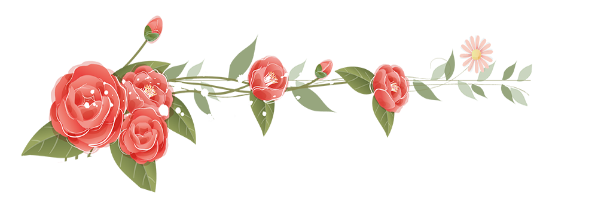 再次表示感谢
分享阅读收获1
01
02
04
03
1.再次感谢；
2.再次感谢+期待更多推荐；
分享阅读收获2
写信背景目的
写作支架搭建
I'm writing to express my heartfelt gratitude for the English original novel you mailed to me.

 I’m writing to express my gratitude for the book “Family Album: UK” you posted me and I’d like to share my reading experience with you. 
 
Thank you very much for the novel you posted me as a present! I enjoyed iy very much.
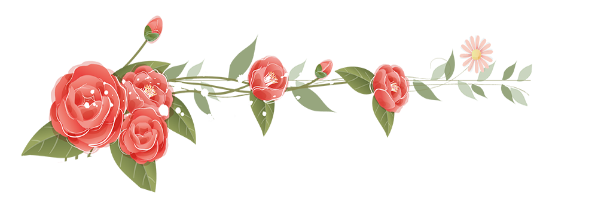 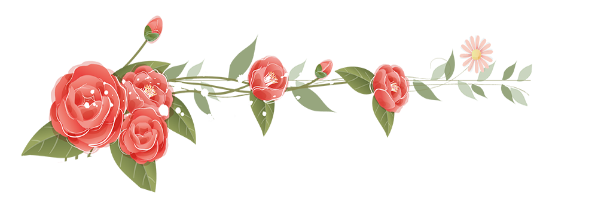 写信背景目的
Many thanks again for your book/ present/ gift！

Thank you again for your present and looking foward to more recommendations from you!
...
01
03
添加文本内容
添加文本内容
信件结尾
写作支架搭建
I was not only greatly impressed by the plot the author designed creatively, but the mix of two exotic cultures also kept me spellbound. 

The book not only exposed me to the diverse natural beauty of the country, it also offered me a new dimension in understanding your culture and the stories behind. 

The mix of two exotic cultures also kept me spellbound.
what touched my heart most was the cross-cultural bond developed between the two boys.

And, of course, my English proficiency has noticeably improved as well.

The book made me well acquainted with a splendid culture of English, which laid a solid foundation for my English learning.
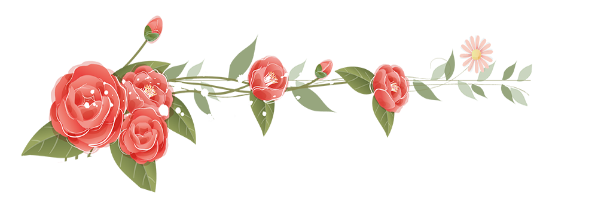 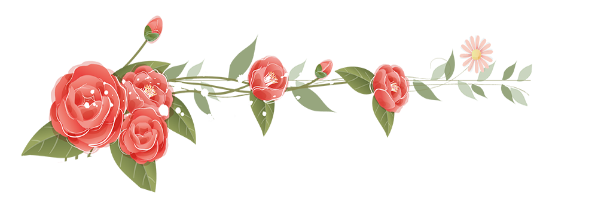 02
分享
阅读收获
添加文本内容
聚焦元素：
英语
读物(plot, main idea, message)
文化
参考范文：
Dear Philip,
    I'm writing to express my heartfelt gratitude for the English original novel you mailed to me.
    I benefited a lot from The Little Prince, which is a fairy tale for both children and adults. I was deeply moved by the prince’s attitude towards the world, which brought my inner sincerity and pure innocence back. Moreover, this book made me well acquainted with a splendid culture of English, which laid a solid foundation for my English learning.
   Thank you again for your generous present.                                                                  
                                                                               Yours,
                                                                                Li Hua
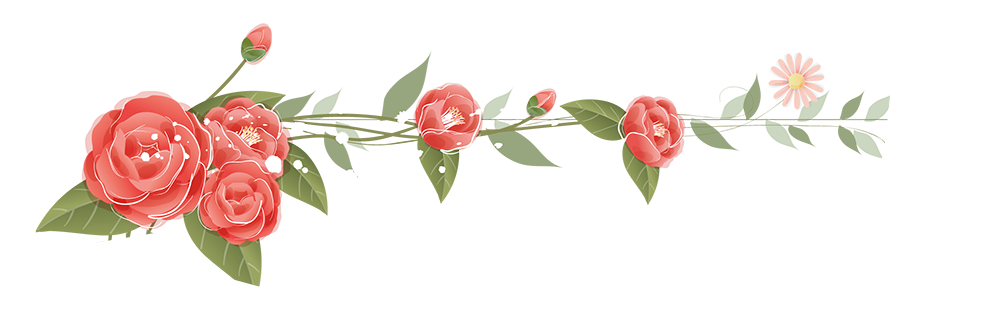 下水作文1：
Dear Philip,
    I’m writing to express my gratitude for the book “Family Album: UK” you posted/ mailed me and I’d like to share my reading experience with you.  
   The moment/instant I got the book, I was totally immersed in what it presented (and found it hard to put it down). The book not only exposed me to the diverse natural beauty of the country, it also offered me a new dimension in understanding your culture and the stories behind. And, of course, my English proficiency has noticeably improved as well. 
   Thanks again for your present/gift.                                                                 
                                                                                           Yours,
                                                                                            Li Hua
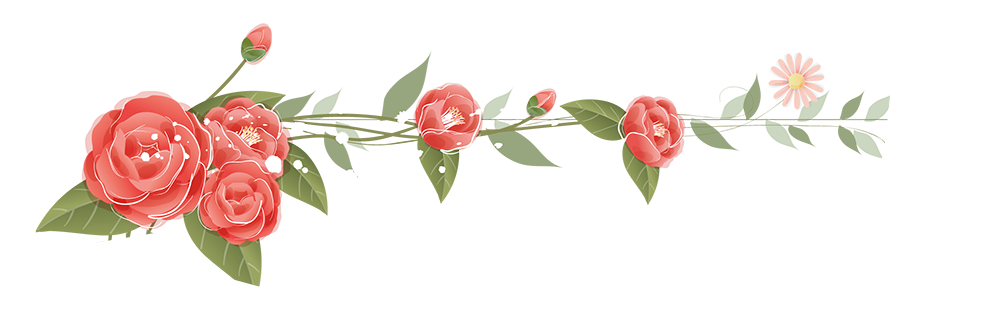 下水作文2：
Dear Philip,
    I’m writing to express my gratitude for the book “The Kite Runner” you mailed me and I’d like to share my reading experience with you.  
   The moment/instant I got the book, I was totally immersed in what it presented. I was not only greatly impressed by the plot the author designed creatively, but the mix of two exotic cultures also kept me spellbound. And what touched my heart most was the cross-cultural bond developed between the two boys: For you, a thousand times over! 
   Thanks again for your present/gift. And looking forward to more recommendations from you.                                                               
                                                                                         Yours,
                                                                                         Li Hua
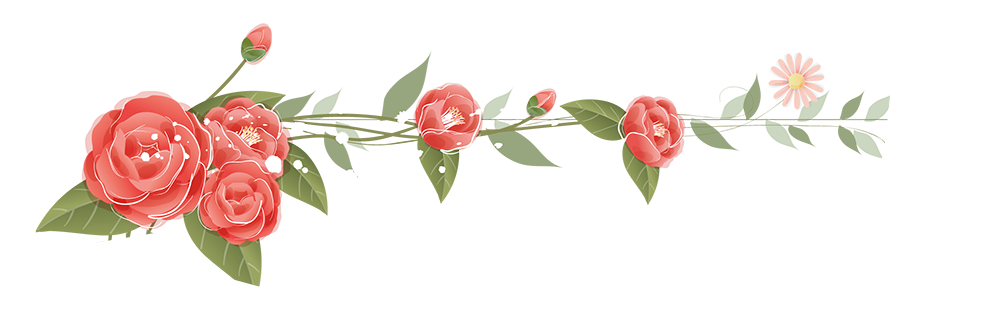 感谢信支架语言：
首段：
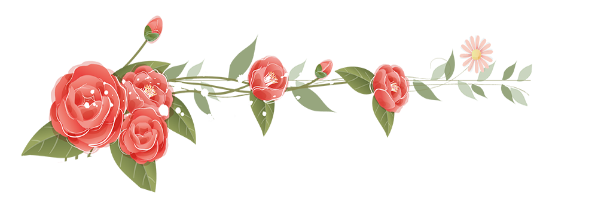 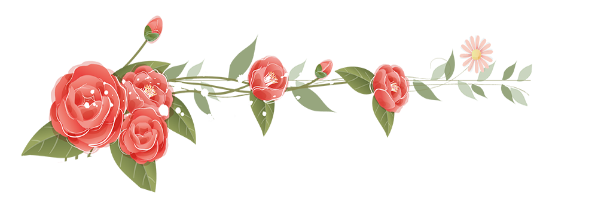 Learning that you..., I’m writing to express/extend/convey my (heartfelt) gratitude/ thanks/ appreciation to you for what you have done for me./ your kindness and assistance/ your generosity.
I’m writing to appreciate everything that ...
I’m writing to say how grateful for ....
   I’d like to take this opportunity to express my great appreciation for ...
   I feel honored to express .... on behalf of ...
   With very best wishes and thanks, I am writing you this letter.
感谢信支架语言：
第二段首句：
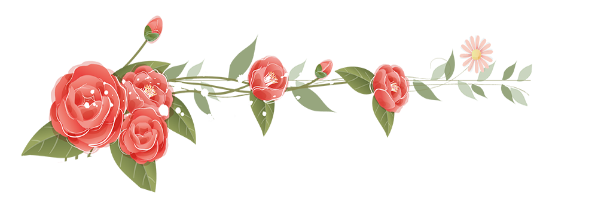 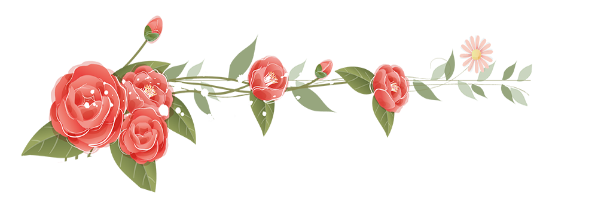 It was really kind /generous of you to devote all your time to staying with us and helping us.
Never will I forget your kind hospitality好客 you showed during my stay at your home.倒装结构
It was your devotion as well as your encouragement that has shaped what my English is today, without which I would never have made it.
It was your hospitality and great help that made my journey fruitful and worthwhile.
   Thanks to your timely help and assistance, I have made great progress in my English.
感谢信支架语言：
第二段中间部分：
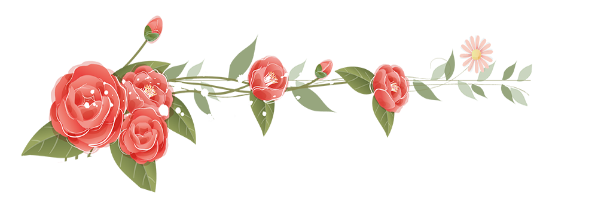 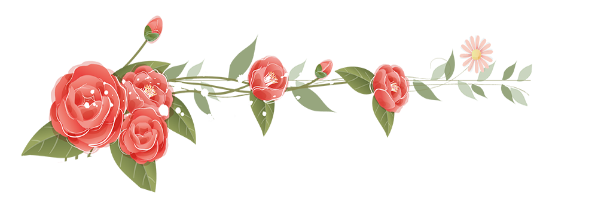 1.过程式写法：遇到了困难 ---你帮助我（精神上鼓励我，学业上辅导我，你的个人魅力影响/激励了我）--我的改变（大不同，受影响-打算）
Looking back, I was absent-minded and never really got involved in learning. I was upset and discouraged because of poor performances in exams. Fortunately, you offered me timely encouragement and tutored me after class, which got me back on track. Thanks to your help, my efforts have paid off and now I feel crazy about English.
感谢信支架语言：
第二段中间部分：
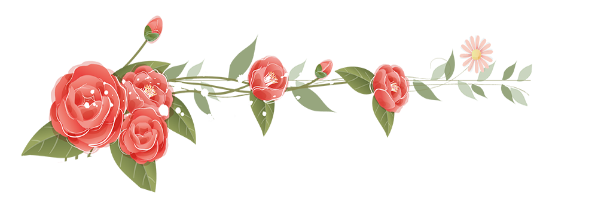 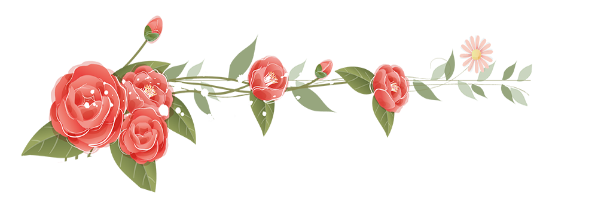 2.排比句式：It was you who... It was you who... And it was you who...(精神上鼓励我，学业上辅导我，你的个人魅力影响/激励了我);
It was you who guided and tutored us in our English learning and better academic performance. It was you who made every effort to bridge the two different cultures, promoting our mutual understanding. It is also you who have greatly influenced my choice of future career. Thank you!
感谢信支架语言：
第二段中间部分：
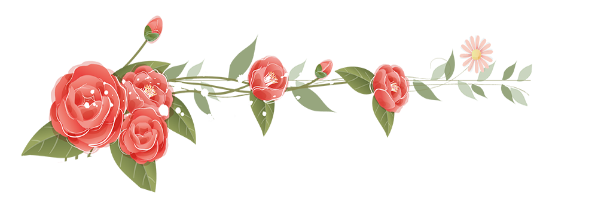 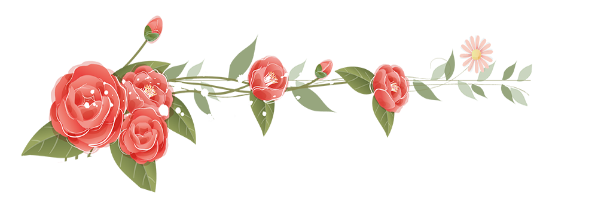 3.排比句式：The last year witnessed.+句子/名词短语.... The last year witnessed....And most importantly, the last year ....(精神上的鼓励，学业辅导，友情的发展升华);
The past year has witnessed our improvement in spoken English and better exam grades with your guidance. The past year has witnessed your effort to bridge the two cultures, paving the way for further exploration. And most importantly, the past year has witnessed our friendship and bond strengthened!
感谢信支架语言：
第二段末句：
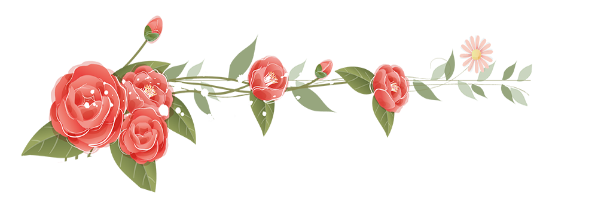 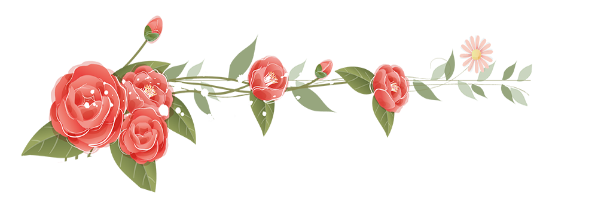 But for your help, I would never have made such remarkable progress.虚拟语气
Without your professional assistance, I would not have made such a success.
If it hadn't been for your assistance, I wouldn't have made much progress.
  Thanks to your generous help, or I could have got nowhere.
感谢信支架语言：
第三段：
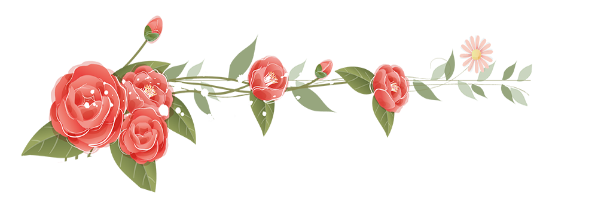 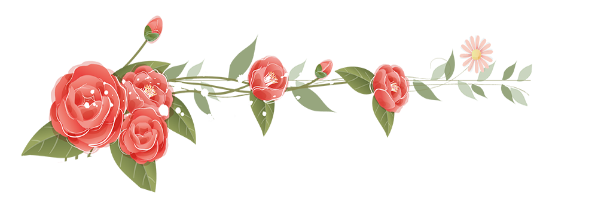 Thank you again for your wonderful hospitality and I’m looking forward to seeing you soon.
Thanks again and I'm sincerely looking forward to showing you around in order to repay/ return your kindness.
Please accept my sincere thanks for your care and efforts, which I will never forget.  
Since you are leaving, we wish you a pleasant journey back home. We’ll miss you! 
No words are strong enough to express my gratitude for your...
   Inspired, I'm ready to .... 深受鼓舞，我打算......
同类型高考真题演练
  【2019.6浙江】假定你是李华，经常帮助你学习英语的朋友Alex即将返回自己的国家。请给他写一封邮件，内容包括：
1.表示感谢；
2.回顾Alex对你的帮助；
3.临别祝愿。 
注意：
  1.词数80左右；  
  2.可适当增加细节，以使行文连贯。
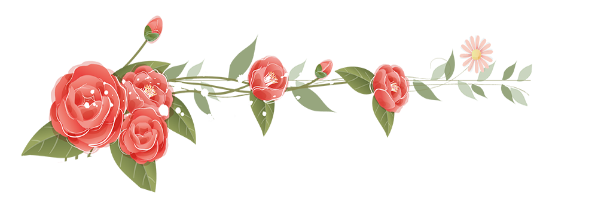 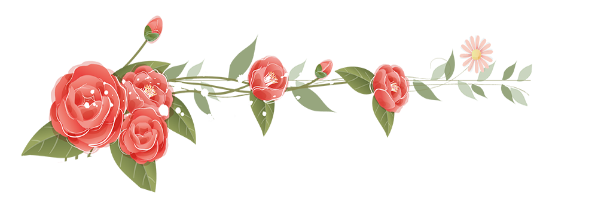 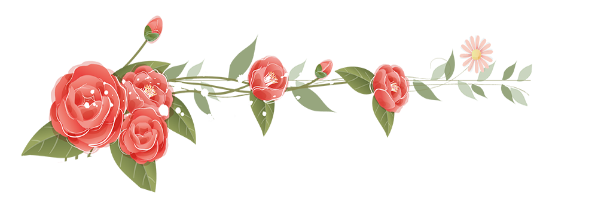 参考范文：
Dear Alex,
   Learning that you’re heading back for the United States soon, I’m writing to express my heartfelt gratitude to you for your help.
   It’s so nice of you to offer me practical learning skills. Under your professional guidance, I have made such unbelievable progress in English that I even ranked first in a recent English speech contest. Whenever I encounter difficulties, you always cheer me up and help me out, which fuels my enthusiasm for English and helps regain tremendous confidence. 
   Thanks again and wish you a pleasant journey home.
                                                                                               Yours,  
                                                                                                Li Hua
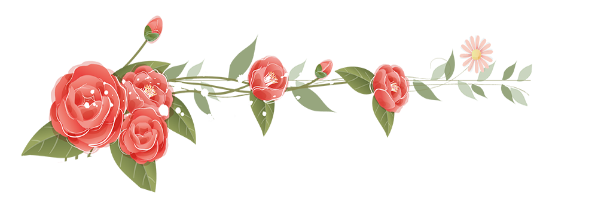 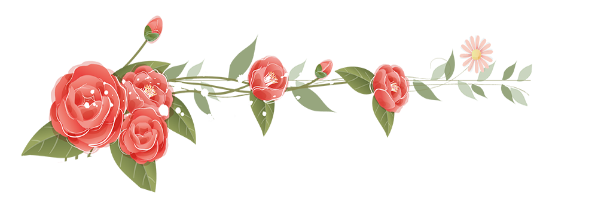 同类型模拟考演练：
【2021.4稽阳联考-祝贺+感谢信】
   假定你是李华，你的新西兰外教John因为对学校所做的贡献而获得了嘉奖，请你用英语给他写一封祝贺信，内容包括:  
1.祝贺获奖；   
2.感谢付出；  
3.表达祝愿。
注意：
  1.词数80左右；  
  2.可适当增加细节，以使行文连贯。
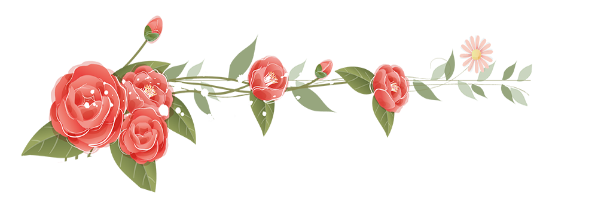 下水作文：
Dear John,
   I’m writing to express my sincere congratulations on your winning the award in recognition of your contribution to our school. We are lucky to have you with us.  
   These years, we have benefited a lot from your devotion. It is you who have made every effort to guide us in English learning, developing our interest in the language and improving our oral English. It is you who have helped to bridge the two cultures, paving the way for our mutual understanding and further development.
   Congratulations again and wish your stay here enjoyable and memorable.
                                                                              Yours,
                                                                               Li Hua
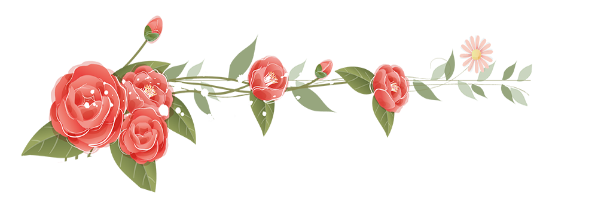 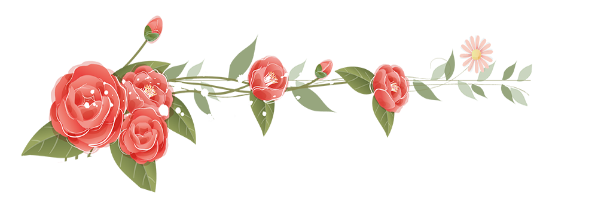 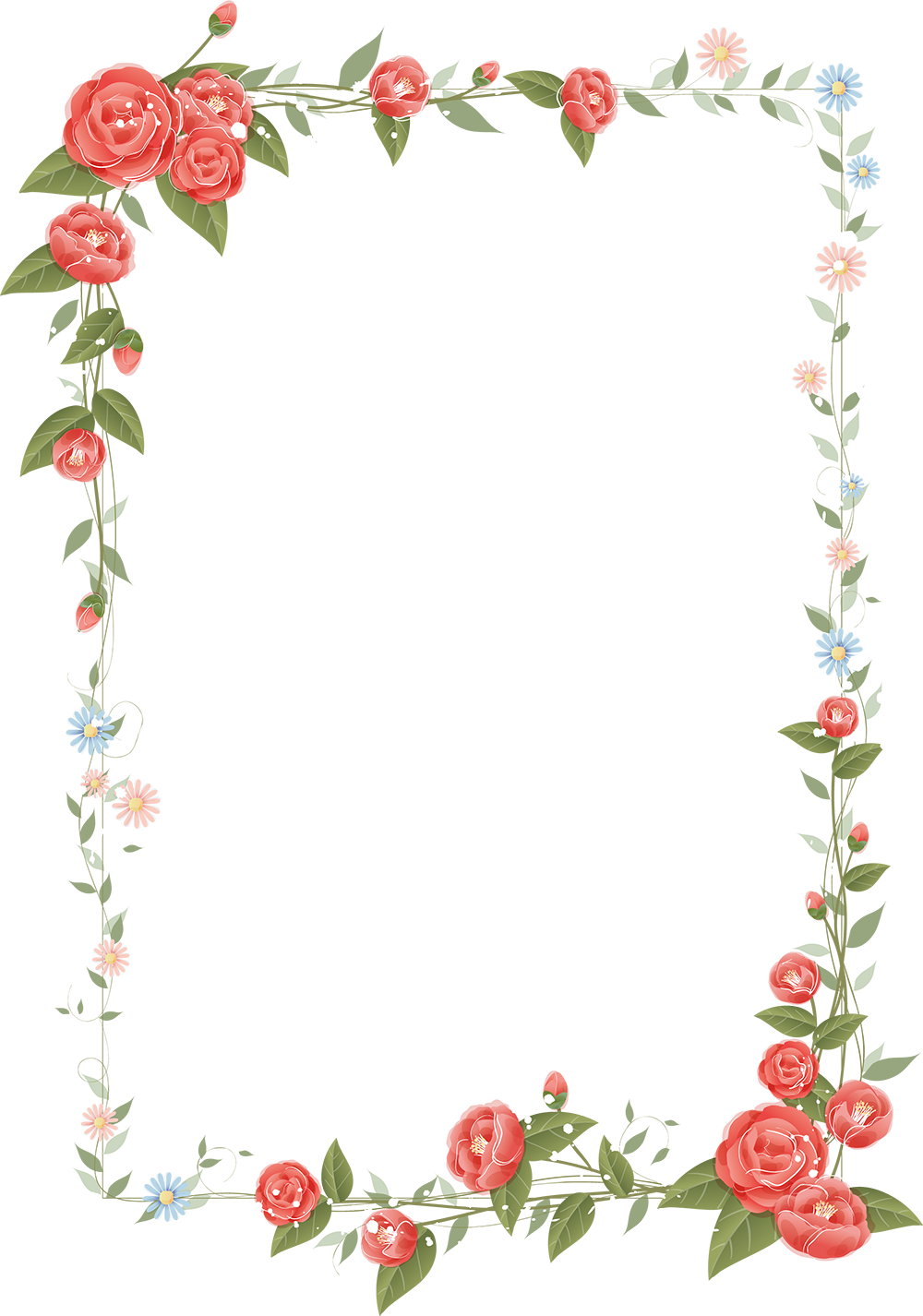 Thank you